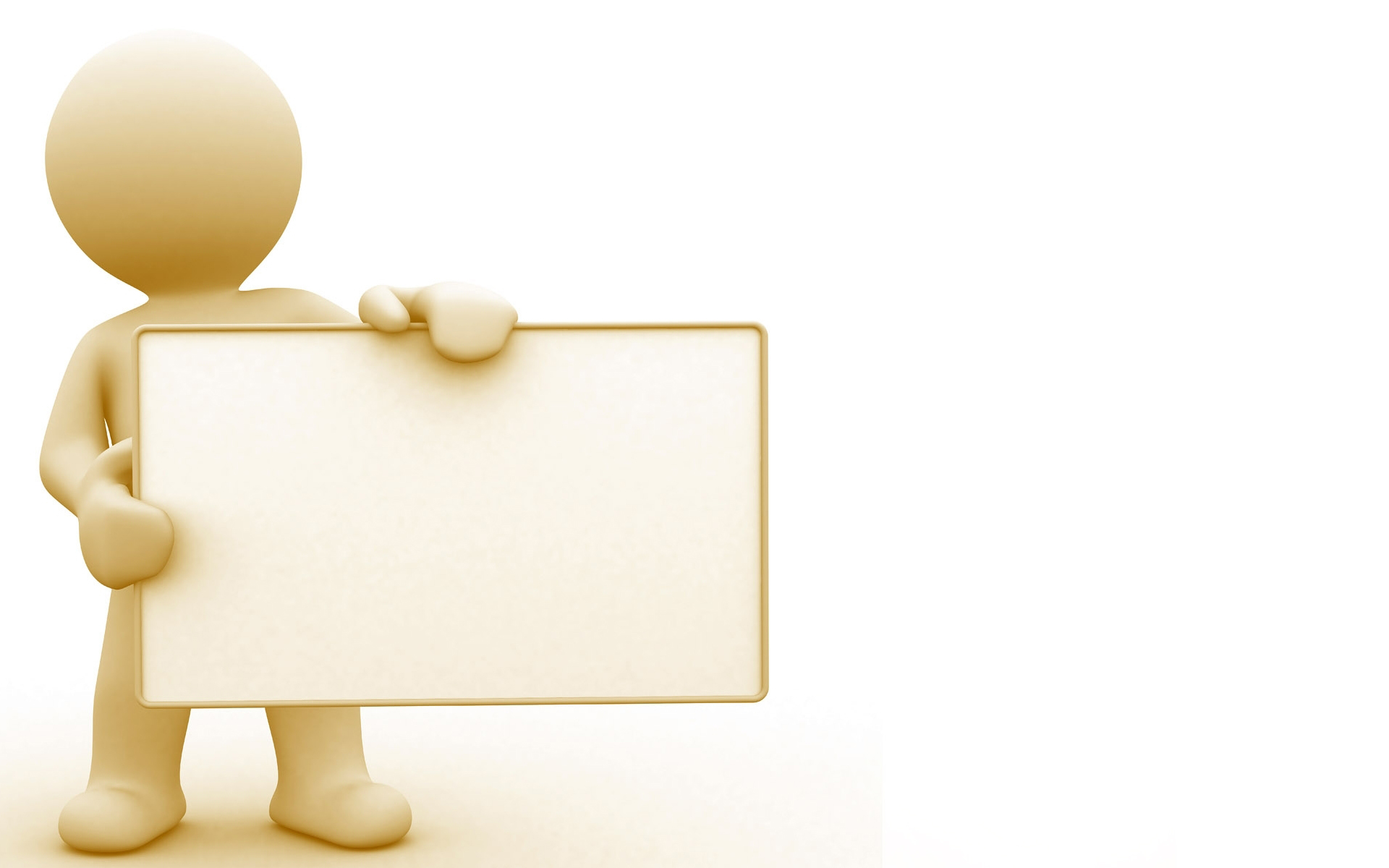 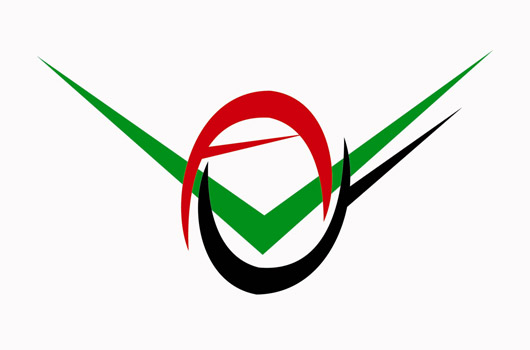 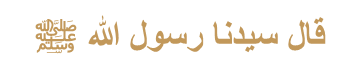 أن الله يحب إذا عمل 
أحدكم عملا أن يتقنه
أخرجه أبوعلى والطبراني
1
أساليب اختيار العينة للبحث العلمي
145 – 157
2
العينة
يقوم الفرد عادة بتذوق جزءاً صغيراً ومحدداً من القدر أو الإناء الذي يضع فيه الطعام ، أثناء طهيه او الذي ينوي تناوله، وذلك لمعرفة
 طعمه وجودة تركيبته ، ونستطيع
أن نعتبر هذا الفرد قد استخدم عينة
من الطعام أو الشراب .
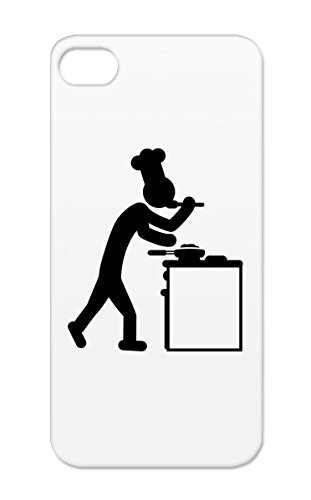 3
تعريف العينة
نموذجاً ، يشمل جانباً أو جزءاً من وحدات المجتمع الأصل المعني بالبحث ، تكون ممثلة له ، بحيث تحمل صفاته المشتركة ، وأخذ النموذج أو الجزء يغني الباحث عن دراسة كل وحدات ومفردات المجتمع الأصل .
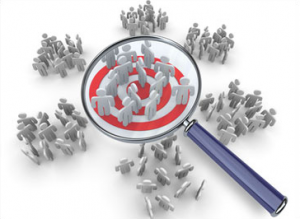 4
اختيار العينة
يتم إختيار العينة عادة وفق أسس وأساليب علمية متعارف عليها: مثال ، فإذا كان المجتمع الأصل يشتمل على ألف عائلة ، ويحتاج الباحثون إلى دراستهم دراسة مسحية أو أية دراسة منهجية أخرى ، تعتمد الاستبيان أو المقابلة أحياناً ، كأداة لجمع البيانات والمعلومات من ذلك المجتمع فإن الباحث يختار ( 50 ) عائلة فقط ليقابلهم ويجمع البيانات والمعلومات منهم ، بغرض إنجاز بحثه ، ويشترط في مثل هذه العينات أو النماذج المحدودة المختارة أن تمثل وحدات المجتمع الأصل كافة تمثيلاً جيداً ودقيقاً ، بحيث تعكس خصائصه المشتركة التي يطلب دراستها والتعرف عليها ، وهناك أنواع مختلفة من العينات المختلفة المستخدمة في البحث العلمي .
5
مزايا العينات
التوفير في الجهود المبذولة ، وكذلك في التكاليف المالية نظراً لإقتصار البحث فيها على نموذج محدد في المجتمع الأصلي .

2. إمكانية الحصول على معلومات وفيرة ، والتي تكون أكثر بكثير مما يحصل عليه الباحث من المجموع الكلي لأفراد المجتمع .

3. سهولة الحصول على ردود وافية ومتكاملة ودقيقة ، من خلال متابعة العينة وردودها .
6
خطوات اختيار عينات البحث
1.  تحديد مجتمع البحث الأصل
إن سعي الباحث إلى دراسة مشاكل طلبة الجامعات أو مشاكل طلبة الدراسات الثانوية  والإعدادية مثلاً ، فإن 
عليه أن يحدد ويعرف مجتمــع 
البحث الأصلي أولاً .
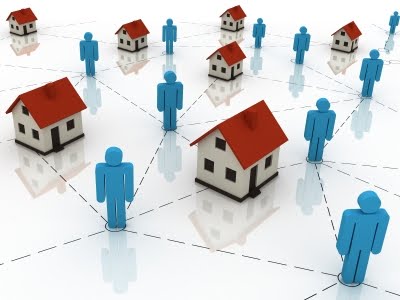 7
خطوات اختيار عينات البحث
2. تشخيص أفراد المجتمع
يعتمد الباحث إلى تهيئة وإعداد قوائم بأسماء او اعداد جميع الأفراد الموجودين في المجتمع الاصل للدراسة،
كأن تكون بأسماء طلبة الجامعات والكليات 
المعنية بالدراسة ،أو يعمد إلى سجــــــلات 
وزارات التربية والتعليم العالي، والوزارات
المعنية الأخرى لإعداد قوائم الأسمــــــــاء 
المطلوبة ، والتي تعكس بشكل كافي ووافي
وحدات المجتمع الأصل المطلوبة دراسته،
 واختيار العينات المطلوبة منه .
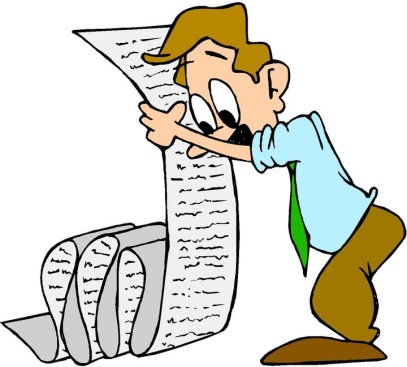 8
خطوات اختيار عينات البحث
3.  إختيار وتحديد نوع العينة
في هذه المرحلة ينتقي النموذج المطلوب لبحثه والذي سيوزع الاستبيان على أفراده 

إذا كان المجتمع الأصل متجانساً في الخواص 
والسمات المطلوب دراستها والتعرف على 
معالمها فإن أي نوع من العينات يفي بالغرض .
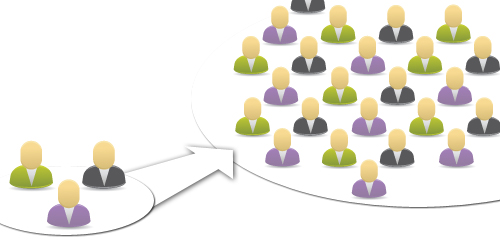 9
3.  إختيار وتحديد نوع العينة
إما إذا برزت اختلافات وظهر التباين في الجوانب المراد دراستها ، وهذا ما يحدث في الغالب ، فإن شروط محددة في العينات مطلوب توفرها في هذا المجال ، كأن تكون عينة طبقية تناسبية ، أو عينة منتظمة ، أو عينة عشوائية ، تعطي الفرصة لكل أفراد المجتمع الأصلي أن يكون من ضمنها .
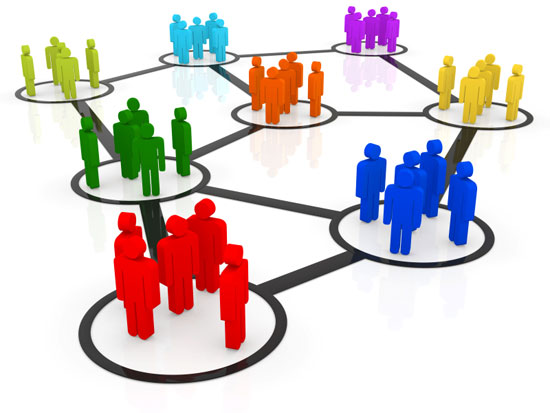 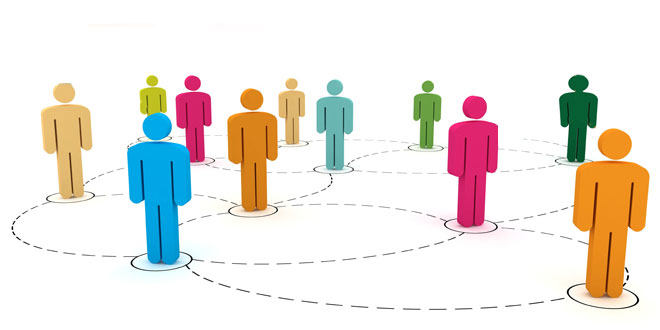 10
خطوات اختيار عينات البحث
قد يؤثر على الدراسة نوع الكليات المطلوب دراستها ، أو المراحل الدراسية ، أو توزيع الطلبة حسب الجنس ذكوراً وإناثاً ، أو طلبة المدن وطلبة المناطق الريفية ، أو ما شابه ذلك من السمات المؤثرة في طبيعة البحث وأهدافه ، وعلى هذا الأساس فأن العينة الجيدة والسليمة هي العينة التي تعكس خصائص المجتمع الأصلي وتمثله تمثيلاً صحيحاً ودقيقاً .
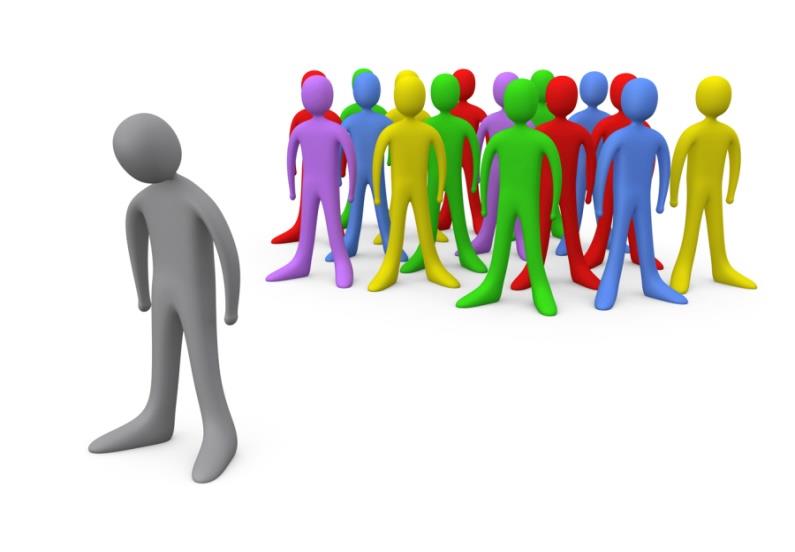 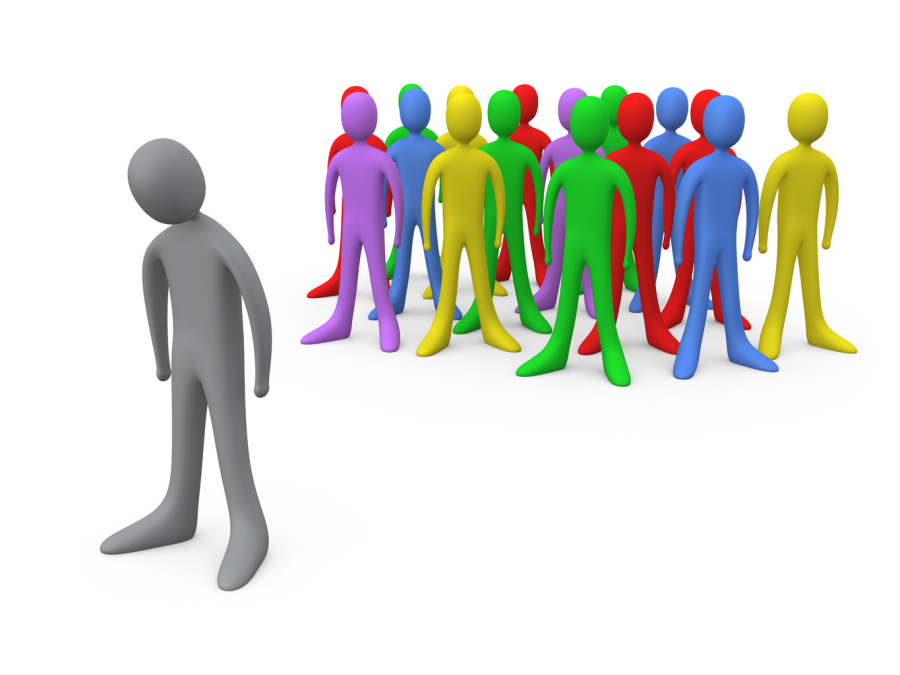 11
خطوات اختيار عينات البحث
بعد تحديد حجم وحدات المجتمع الأصلي للدراسة مثل (14000) فرد ،على الباحث ان يحدد حجم العينة المراد وارسال وتوزيع الاستبيان مثل (500) فرد، علما بان حجم العينة المختارة تتأثر بعوامل عدة، أهمها مقدار الوقت المتوفر لدى الباحث ، وإمكاناتة العلمية والمادية ، ومدى التجانس أو التباين في خصائص المجتمع الأصلي المطلوب التعرف عليها. ودرجة الدقة المطلوبة في البحث ومستواه والغاية منه.
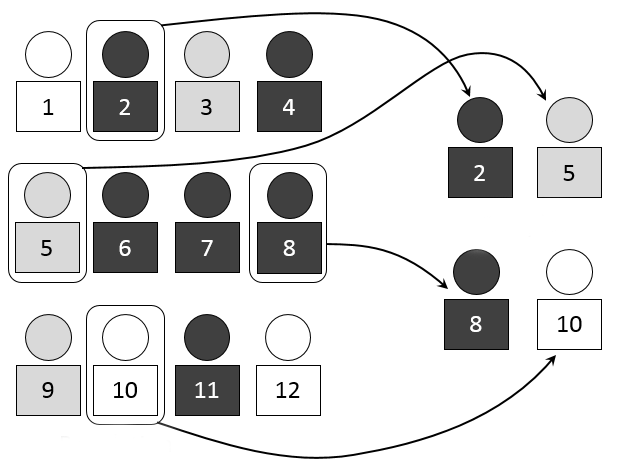 4. تحديد العدد المطلوب من الأفراد أو الوحدات في العينة
12
انواع العينات
العينات غير العشوائية
العينة العرضية
العينة المقصودة:
العينات الشاملة
عينة الفروق القصوى
العينة الشبكية
عينة الحالات الخاصة
العينات العشوائية
العينة الطبقية
العينة الطبقية التناسبية
العينة العشوائية البسيطة
العينة العشوائية المنتظمة
13
انواع العينات
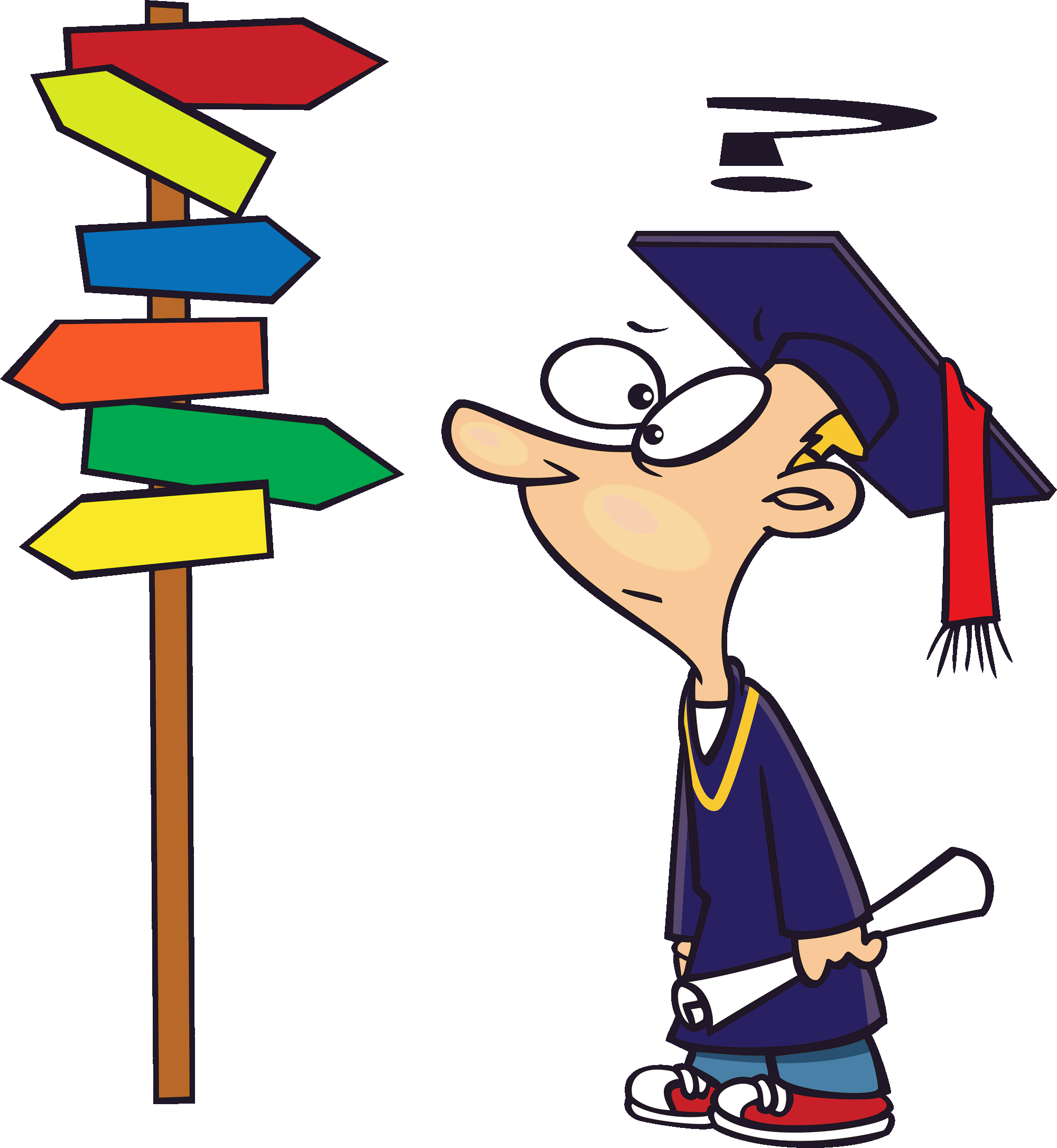 الطبقيـــة
يقترب الكتاب كثيراً ، ويبتعدون أحياناً ، في تحديد الأنواع المختلفة للعينات المطلوبة في البحث العلمي ، فمنهم من يقسمها إلى عينات عشوائية ، تعطي الفرصة فيها لكل وحدات وأفراد المجتمع الأصلي أن يكونوا ضمن النموذج المختار، وعينات غير عشوائية تعتمد الصدفة ، أو تحقق أغراضاً بحثية أخرى ، ونستطيع أن نحدد الأنواع المختلفة للعينات معتمدين في تسلسلها على درجة دقتها وتمثيلها للمجتمع الأصل.
الطبقية التناسبية
العشوائية البسيطة
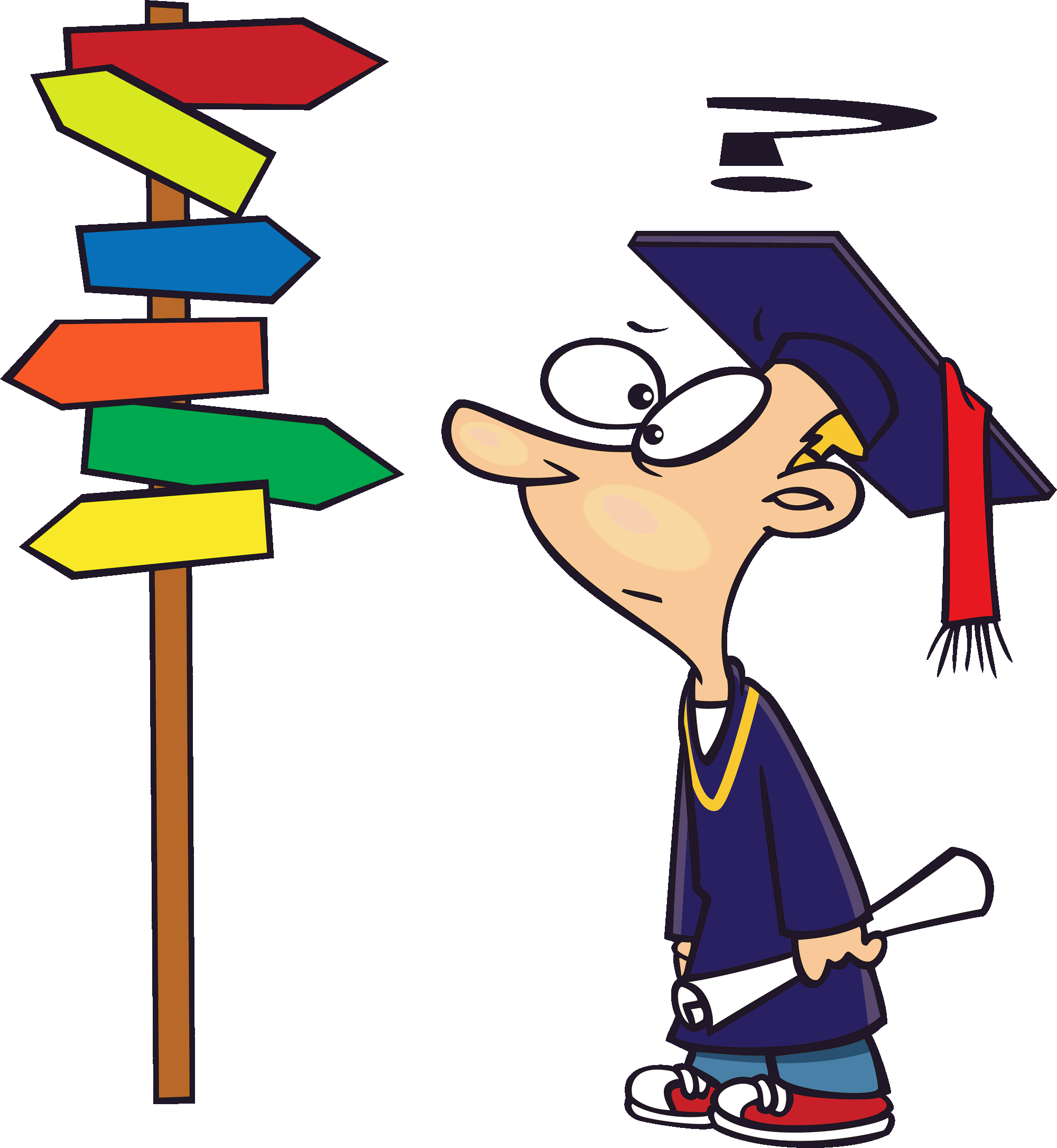 العشوائية المنتظمة
العمدية او الغرضية
العرضية أو الصدفه
14
انواع العينات
العينات غير العشوائية
العينة العرضية
العينة المقصودة:
العينات الشاملة
عينة الفروق القصوى
العينة الشبكية
عينة الحالات الخاصة
العينات العشوائية
العينة الطبقية
العينة الطبقية التناسبية
العينة العشوائية البسيطة
العينة العشوائية المنتظمة
15
انواع العينات العشوائية
اولا : العينة الطبقية
يقسم مجتمع البحث إلى الشرائح والأقسام والطبقات التي يشتمل عليها .
مثال ذلك ان كان حجم المجتمع الاصل هو(20000) فرد، ويقسم المجتمع إلى موظفين ، وأصحاب مهن حرة ، ومتقاعدين ، وطلبة ، وربات بيوت. لغرض دراسة خدمات المستشفيات المقدمة إليهم ، فإذا كان حجم العينة المطلوبة للبحث هو (400) من كل الشرائح الخمسة ، فإذا يؤخذ عدد متساوي من كل من هذه الشرائح وكالآتي:
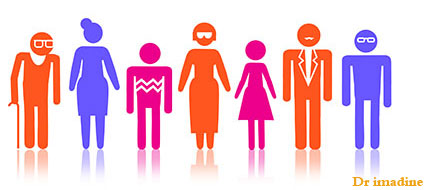 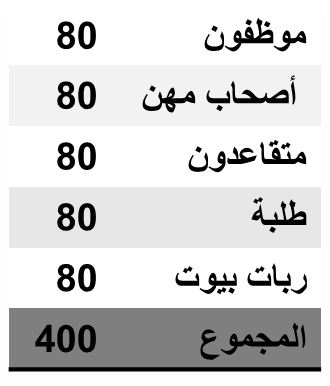 16
انواع العينات
العينات غير العشوائية
العينة العرضية
العينة المقصودة:
العينات الشاملة
عينة الفروق القصوى
العينة الشبكية
عينة الحالات الخاصة
العينات العشوائية
العينة الطبقية
العينة الطبقية التناسبية
العينة العشوائية البسيطة
العينة العشوائية المنتظمة
17
انواع العينات العشوائية
ثانياً : العينة الطبقية التناسبية أو العينة الحصصية
نوع من أنواع العينات الذي ترتكز أيضاً على تقسيم المجتمع الأصلي للبحث إلى وفئات.. الخ ، إلا أنه تكون أكثر تحديد ودقة في أن يتناسب حجم عدد أفراد العينة المختارة من الحجم والتعداد الأصلي لكل شريحة داخل المجتمع ، ونسبتها إلى المجموع الكلي لمجتمع البحث ، فالطبقية هنا تعني الشريحة ، أو الشرائح التي ينقسم إليها أفراد المجتمع ، والتناسبية تعني أن العدد المختار من كل شريحة ينبغي أن يتناسب مع حجمها الفعلي ومع تمثيلها ، بهذه النسبة.
يكون ذلك على خطوتين وحسب المثال التالي
18
انواع العينات العشوائية
خطوات العينة الطبقية التناسبية أو العينة الحصصية
الخطوة الثانية على ضوء الخطوة الاولى فإن تمثيلهم في العينة الطبقية التناسبية سيكون  بالقسمة على  (20000/400 =50 و كالآتي
الخطوة الاولى إذا كان حجم المجتمع الأصل هو (20000) عشرين ألف فرد ، وكان تمثيلهم في إحصائيات المنطقة يقدر بالآتي :
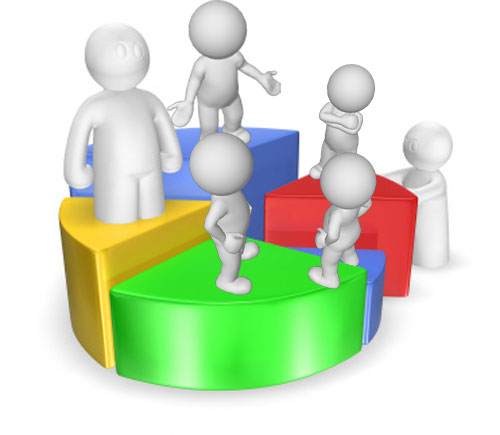 19
انواع العينات
العينات غير العشوائية
العينة العرضية
العينة المقصودة:
العينات الشاملة
عينة الفروق القصوى
العينة الشبكية
عينة الحالات الخاصة
العينات العشوائية
العينة الطبقية
العينة الطبقية التناسبية
العينة العشوائية البسيطة
العينة العشوائية المنتظمة
20
انواع العينات العشوائية
ثالثا :العينة العشوائية البسيطة
هذا النوع من العينات يعطي الباحث فرصة متساوية لكل فرد من أفراد المجتمع بأن يكون ضمن العينة المختارة ، ويكون هذا النوع من العينات مفيد ومؤثر عندما يكون هنالك تجانس مشترك بين جميع أفراد المجتمع الأصلي المعني بالدراسة ، من حيث الخصائص المطلوب دراستها في البحث ، وعلى هذا الأساس فإن جميع أسماء أفراد المجتمع الأصلي يجب أن تكون محددة ومعروفة لدى الباحث
21
انواع العينات العشوائية
العينة العشوائية البسيطة
اختيار العينة العشوائية البسيطة تتم بإحدى الطريقتين الآتيتين
جداول الارقام العشوائية
طريقة القرعة
هي سلسلة من الأرقام الأفقية والعمودية المدرجة في جداول محددة ، ثم يقوم الباحث بتحديد طريقة لمروره على الأرقام ، في خط مائل أو مستقيم . وقد يستخدم الحاسب الإلكتروني في إختيار الأرقام العشوائية .
ترقيم الأسماء ووضعها في صندوق أو كيس ، ثم سحب العدد المطلوب منها ، ومطابقتها مع الاسماء لمعرفة الافراد الذين تم اختيارهم وتشبه هذه الطريقة سحبات اليانصيب .
22
1. نأخذ الارقام الجامعية  لإحدى الجامعات   المطلوب إجراء البحث عنها ، عدد الطلاب المستهدفين ( 100) طالب  مثلاً ، فإنه نأخذ  الأرقام الجامعية من (20100001) إلى (20100100).
2. يجري تحديد حجم العينة المطلوبة للبحث من قبل الباحث بشكل مقبول ولتكن (20) طالبا.

3.  يرجع الباحث إلى جدول الأرقام العشوائية المشار إليه أعلاه ، ويبدأ بالمرور على الأرقام المطلوبة للعينة ، أفقياً أو عمودياً  او حسب الشكل .
4. يستمر الباحث في قراءة وتسجيل الأرقام التي يمر عليها بالاتجاه الذي قرره مسبقاً ، حتى يصل إلى (20) رقم فقط .
5. تهمل جميع الأرقام التي قد تتكرر في بعض جداول الأرقام العشوائية .
مثال على جدول الارقام العشوائية
23
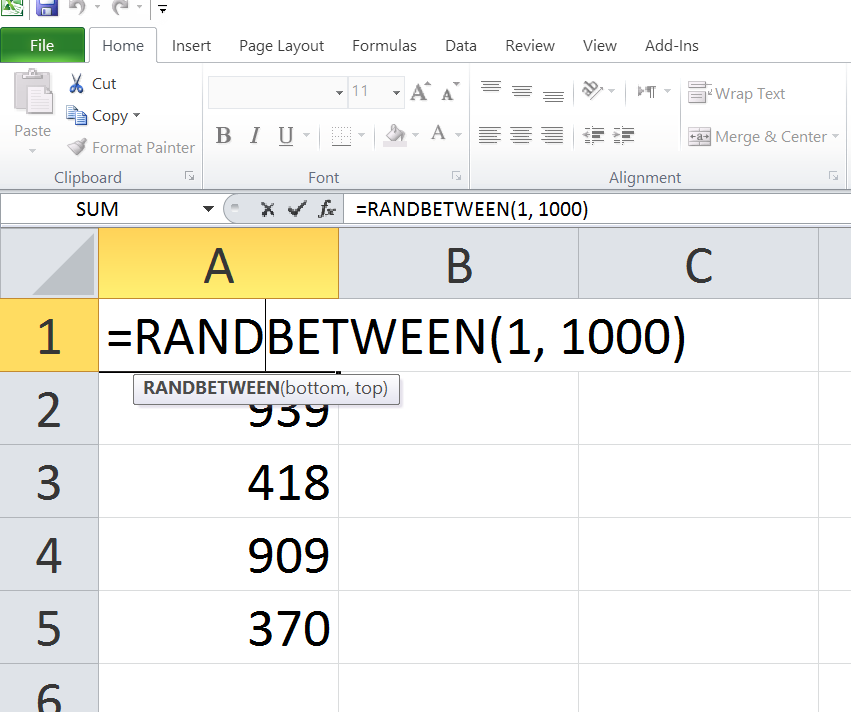 24
انواع العينات
العينات غير العشوائية
العينة العرضية
العينة المقصودة:
العينات الشاملة
عينة الفروق القصوى
العينة الشبكية
عينة الحالات الخاصة
العينات العشوائية
العينة الطبقية
العينة الطبقية التناسبية
العينة العشوائية البسيطة
العينة العشوائية المنتظمة
25
انواع العينات
رابعا العينة المنتظمة أو العشوائية المنتظمة
يكون إختيار الوحدات منها على أساس تقسيم العدد الكلي للمجتمع على حجم العينة المطلوبة ، ومن ثم توزيع وحدات المجتمع الأصلي ، وبشكل متساوي ومنتظم على الرقم الناتج من ذلك التقسيم ، ولتوضيح ذلك نعطي المثال الآتي :
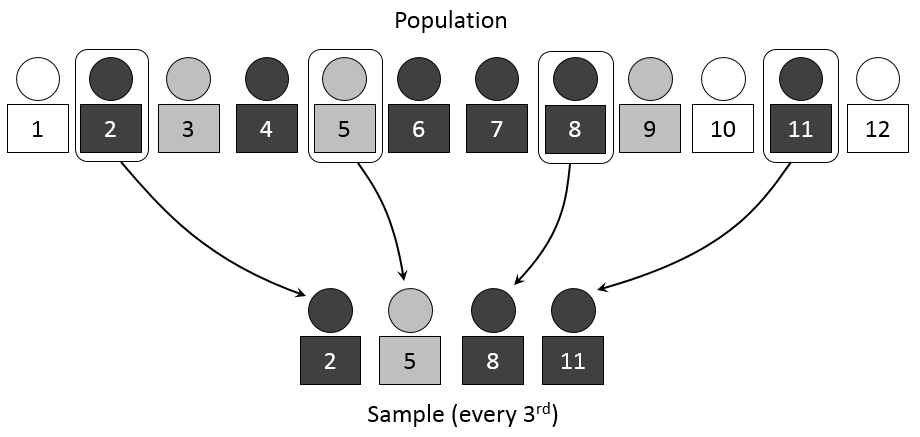 26
مثال : للعينة المنتظمة أو العشوائية المنتظمة
إذا كان العدد الكلي للمجتمع هو (3000) طالب وطالبة مثلا ، وهو رقم يمثل عدد الطلبة في كلية ما ، وكانت العينة المطلوبة هي (150) طالب وطالبة فقط فيكون توزيع الوحدات الكلية الأصلية للمجتمع على الشكل الآتي : 3000       150 = 20 .

وعلى هذا الأساس فإنه يتحدد الرقم الأول للعينة ، أي إسم الطالب الأول بشكل أقل من الرقم (20) وليكن الطالب رقم (3) مثلاً .ثم يبدأ الباحث بتوزيع العينة على بقية الأسماء وبالشكل الآتي : 
أول رقم هو (3) والرقم الثاني هو (3 + 20 = 23 ) ، والثالث هو (43) ، ثم (63) ، و (83) و (103) ، و (123) .. الخ ، وهكذا حتى نصل إلى آخر رقم ، والذي سيكون (2983) أي الرقم الذي سيكون تسلسله (150) ، إبتداء من الرقم (3) وإنتهاء بالرقم (2983) يكون مجموع العينة التي حصلنا عليها ، وبشكل منتظم هو (150) إسم . 

ومن هذا المنطلق فإننا أعطينا فرصة لكل فرد من أفراد المجتمع ، المتمثل بما مجموعة (3000) طالب وطالبة ، وأن يكونوا ضمن أفراد العينة ، وبشكل منظم وعادل ، إلى حد مقبول في البحث العلمي .
27
مثال توضيحي على العينة المنتظمة أو العشوائية المنتظمة
إذا كان العدد الكلي لطلبة كلية القانون هو (300) طالب مثلا، وكانت العينة المطلوبة هي (15) طالب وطالبة فقط فيكون توزيع الوحدات الكلية الأصلية لطلبة الكلية على الشكل الآتي : 300       15= 20 .

وعلى هذا الأساس فإنه يتحدد الرقم الأول للعينة ، أي إسم الطالب الأول بشكل أقل من الرقم (20) وليكن الطالب رقم (6) مثلاً .ثم يبدأ الباحث بتوزيع العينة على بقية الأسماء وبالشكل الآتي : 

أول رقم هو (6) والرقم الثاني هو:
 (6 + 20= 26)، وهكذا حتى نصل إلى آخر رقم والذي سيكون (286) و عليه يكون مجموع العينة التي حصلنا عليها ، وبشكل منتظم هو (15) طالب .
من هذا المنطلق فإننا أعطينا فرصة لكل طالب من طلبة الكلية، المتمثل بما مجموعة (300) طالب وطالبة ، وأن يكونوا ضمن أفراد العينة ، وبشكل منظم وعادل ، إلى حد مقبول في البحث العلمي .
28
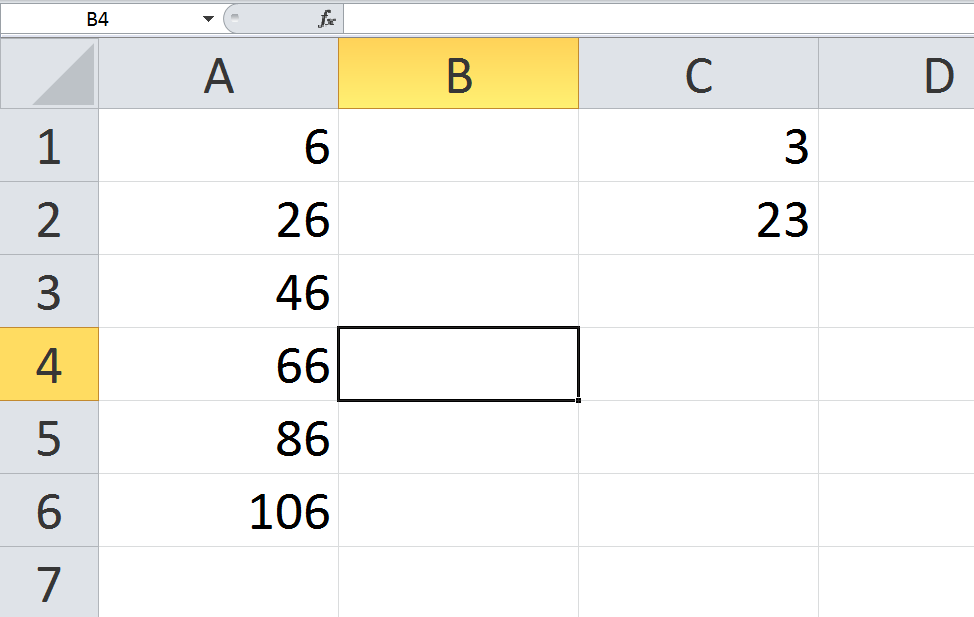 29
انواع العينات
العينات غير العشوائية
العينة العرضية
العينة المقصودة:
العينات الشاملة
عينة الفروق القصوى
العينة الشبكية
عينة الحالات الخاصة
العينات العشوائية
العينة الطبقية
العينة الطبقية التناسبية
العينة العشوائية البسيطة
العينة العشوائية المنتظمة
30
العينات الغير عشوائية
العينة العرضية أو عينة الصدفة
إختيار هذا النوع من العينات سهلاً ، إذ يعمد الباحث إلى إختيار عدد من الأفراد الذين يستطيع العثور عليهم ، في مكان ما ، وفي فترة زمنية محددة ، وبشكل عرضي أي عن طريق الصدفة ، كأن يذهب الباحث إلى مكتبة من المكتبات أو مدرسة من المدارس أو كلية من الكليات .
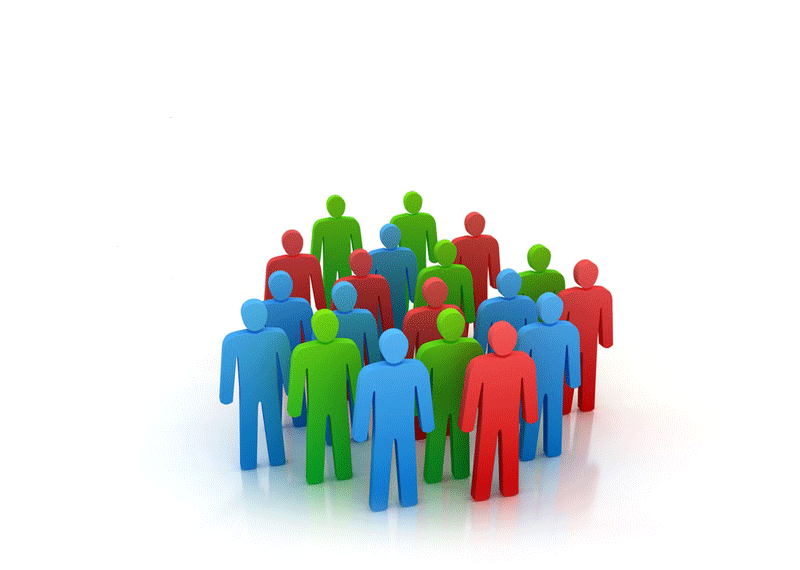 31
انواع العينات
العينات غير العشوائية
العينة العرضية
العينة المقصودة:
العينات الشاملة
عينة الفروق القصوى
العينة الشبكية
عينة الحالات الخاصة
العينات العشوائية
العينة الطبقية
العينة الطبقية التناسبية
العينة العشوائية البسيطة
العينة العشوائية المنتظمة
32
العينات الغير عشوائية
العينة المقصودة أو العمدية
يكون الإختيار في هذا النوع من العينات على أساس حر ، من قبل الباحث وحسب طبيعة بحثه ، بحيث يحقق هذا الإختيار هدف الدراسة أو أهداف الدراسة المطلوبة. مثال ذلك ا. إختيار الطلبة الذين تكون معدلاتهم في الإمتحان النهائي جيداً جداً فما فوق فقط ، لأن هدف الدراسة هو معرفة العوامل التي تؤدي إلى التفوق ، عند هذا النوع من الطلبة مثلاً .
ب. اختيار المتقاعدين فقط كشريحة إجتماعية في منطقة ما ، دون غيرهم ، ومحاولة معرفة اتجاهاتهم القرائية والكتب التي يحتاجونها .
جـ. إختيار الذين يقرأون جريدة ما بشكل يومي منتظم .
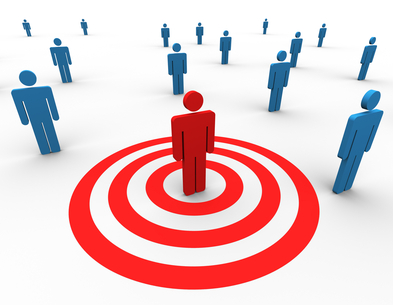 33
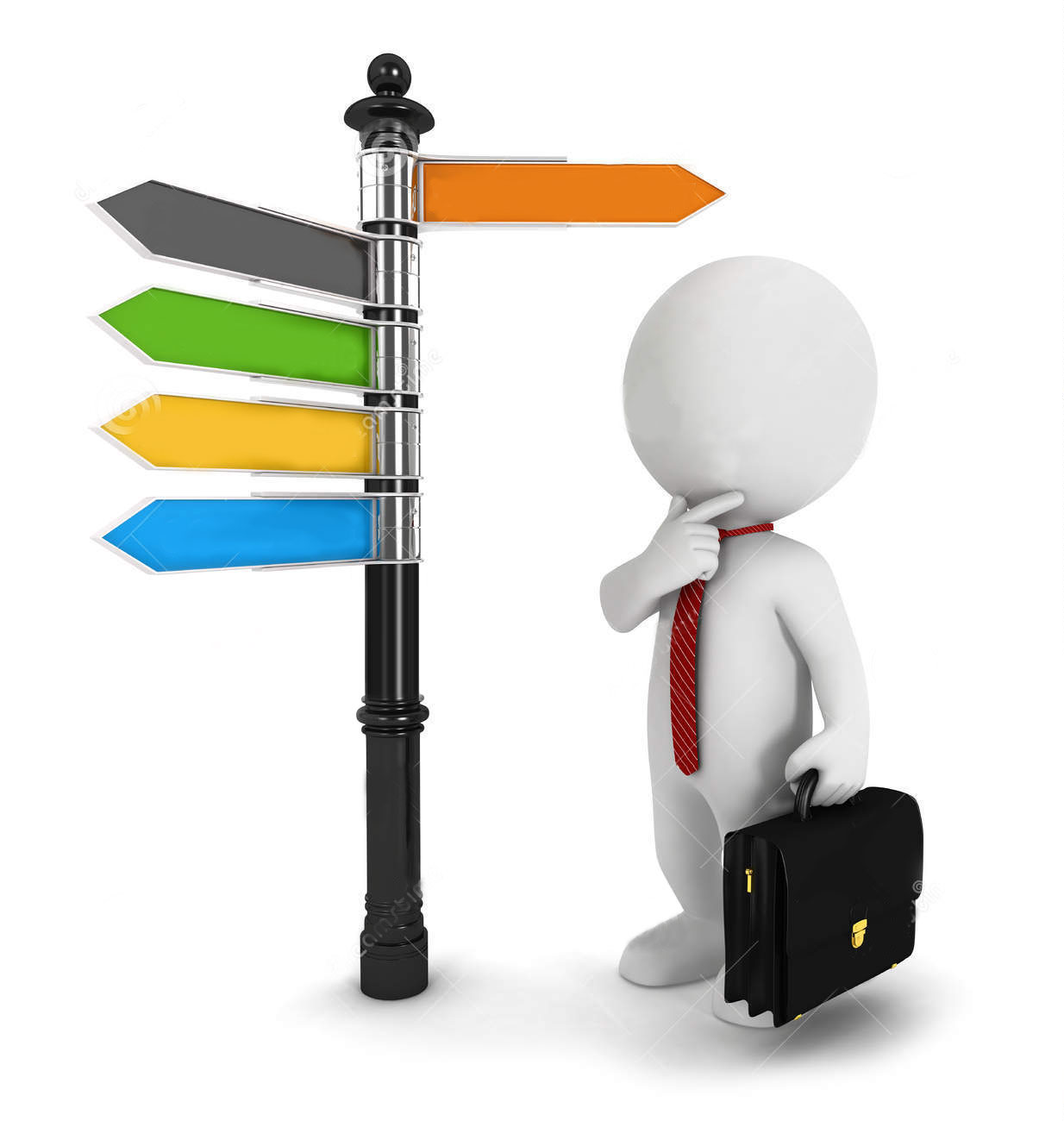 أنـــــواع العينات المقصودة
العينات المقصودة
الشاملـــــة
فروق قصوى
الشبكــية
حالات خاصة
حجم العينات
34
انواع العينات
العينات غير العشوائية
العينة العرضية
العينة المقصودة:
العينات الشاملة
عينة الفروق القصوى
العينة الشبكية
عينة الحالات الخاصة
العينات العشوائية
العينة الطبقية
العينة الطبقية التناسبية
العينة العشوائية البسيطة
العينة العشوائية المنتظمة
35
أنواع العينات المقصودة
الاولى :العينات الشاملة
تتم في هذا النوع من العينات دراسة كل مشارك في النشاط أو الظاهرة المعنية بالدراسة
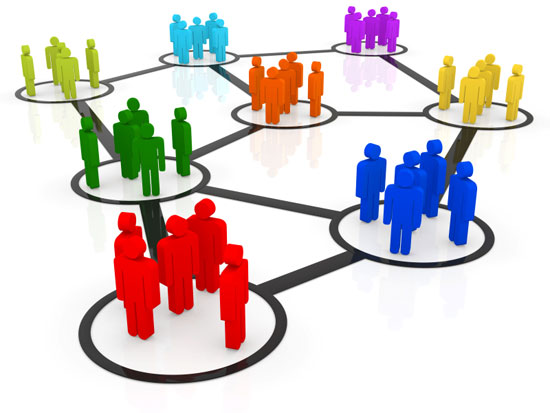 36
انواع العينات
العينات غير العشوائية
العينة العرضية
العينة المقصودة:
العينات الشاملة
عينة الفروق القصوى
العينة الشبكية
عينة الحالات الخاصة
العينات العشوائية
العينة الطبقية
العينة الطبقية التناسبية
العينة العشوائية البسيطة
العينة العشوائية المنتظمة
37
أنواع العينات المقصودة
الثانية: عينة الفروق القصوى
يتم إختيارها من مجموعة من الأفراد غير المتجانسين في الخصائص ، ومثال ذلك دراسة مشاكل المرأة العاملة في قطاع من القطاعات وبتوزيعهم من حيث المرأة ذات المستوى العالي من التعليم ، والمرأة ذات المستوى المتدني في التعليم . ويسمي البعض هذا النوع من العينات " العينات واسعة التباين " .
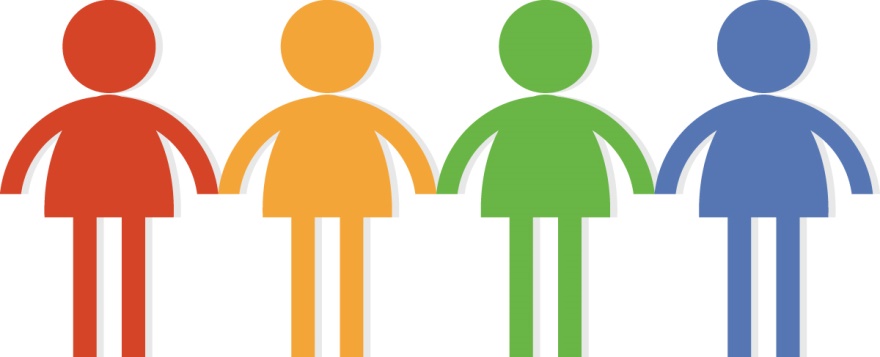 38
انواع العينات
العينات غير العشوائية
العينة العرضية
العينة المقصودة:
العينات الشاملة
عينة الفروق القصوى
العينة الشبكية
عينة الحالات الخاصة
العينات العشوائية
العينة الطبقية
العينة الطبقية التناسبية
العينة العشوائية البسيطة
العينة العشوائية المنتظمة
39
أنواع العينات المقصودة
الثالثة : العينة الشبكية
تسمى أيضاً عينة كرة الثلج ، حيث يرسم الباحث في هذا النوع من العينات صورة أو لمحة عن خصائص مطلوبة في أفراد العينة ، ثم يطلب من كل مشارك أن يقترح مشارك آخر أو أكثر تنطبق عليهم تلك الخصائص لكي يكونوا ضمن العينة .

غالباً ما تستخدم العينات الشبكية هذه في إنجاز البحث النوعي القائم على المقابلات المتعمقة أكثر منه
في البحث القائم على الاستبيان و الملاحظة.
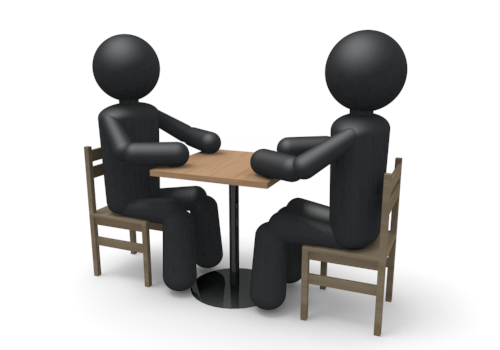 40
انواع العينات
العينات غير العشوائية
العينة العرضية
العينة المقصودة:
العينات الشاملة
عينة الفروق القصوى
العينة الشبكية
عينة الحالات الخاصة
العينات العشوائية
العينة الطبقية
العينة الطبقية التناسبية
العينة العشوائية البسيطة
العينة العشوائية المنتظمة
41
أنواع العينات المقصودة
الرابعة : عينة الحالات الخاصة
تشتمل على عينات حسب الحالات الخاصة التي تحتلها والتي تتمثل في : 

أ. حالات متطرفة : من خلال التعرف على الحالة النموذجية مثل النجاحات المتميزة، والضعيفة جداً .

ب. عينات الحالات الحادة أو الحالات الحرجة : حيث يتم إختيار حالات حادة ولكنها ليست متطرفة ، مثال ذلك الموظفون أو الطلبة اللذين هم فوق مستوى التحصيل والنجاح أو أنهم يكونوا تحت مستوى الأداء الطبيعي أو التحصيل الدراسي .
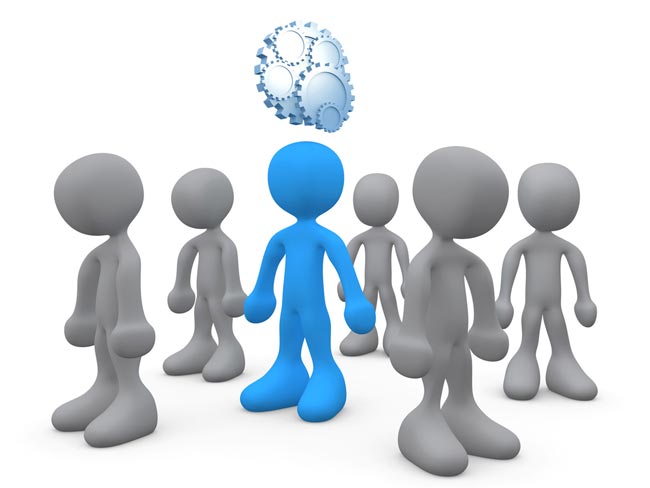 42
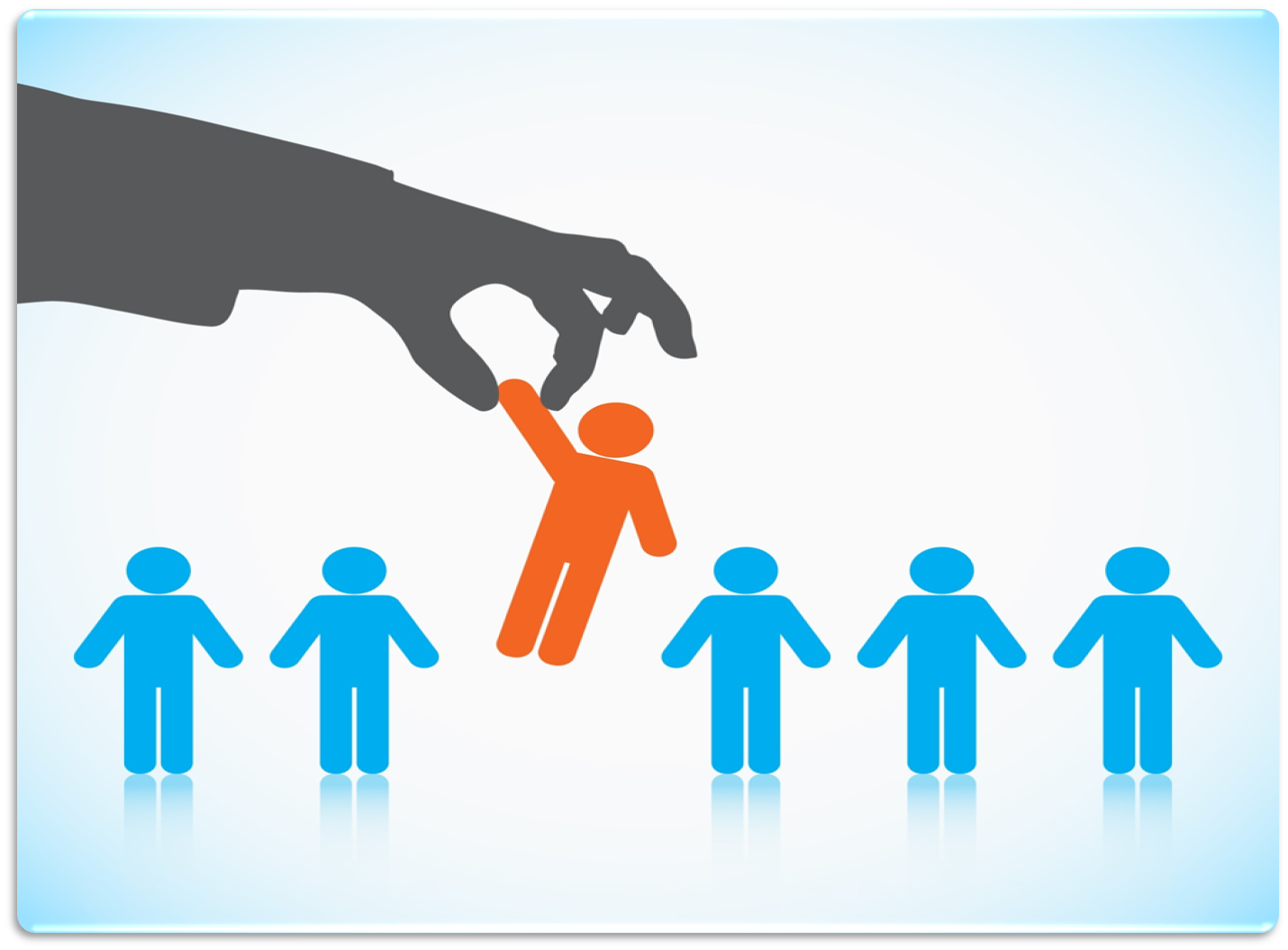 أنواع العينات المقصودة
ج. عينات الحالات النموذجية : التعرف على 
الخصائص النموذجية لشخص أو جماعة ما أو 
فئة نموذجية مثل اختيار مدير نموذجي .

د. عينة الحالة الفريدة : حيث يتم إختيار الحالات 
الغريبة أو النادرة لحدث ما كطالب يجيد العمليات
 الحسابية الصعبة ذهنياً أو المدير الذي يستطيع
 تحقيق أكبر قدر من النجاحات .






هـ. عينات أخرى مثل عينات حالة الشهرة ، وعينات مبنية على مفهوم أو نظرية ما ومجموعة   
     استراتيجية متميزة.
تابع الرابعة : عينة الحالات الخاصة
43
حجم العينة المقصودة
- إجراءات تأمين العينات المقصودة المستخدمة على وجه الخصوص في البحث النوعي ، هي ديناميكية متطورة اكثر منها ثابتة ومحددة مسبقاً.

لا توجد قوانين أو قواعد إحصائية لحجم العينات المقصودة كما هو الحال في العينة الإحتمالية او العشوائية .

هنالك فقط إرشادات وموجهات عامة لحجم العينة وطرق تأمينها واختيارها في البحث النوعي .

-	يمكن أن يتراوح حجم العينة المقصودة بين 1 – 4 أو اكثر قليلاً إذا تطلب الأمر ذلك واعتماداً على غزارة المعلومات وإغناءها لظاهرة البحث ، والتسهيلات المقدمة للباحث وإمكاناته الذاتية والبحثية .
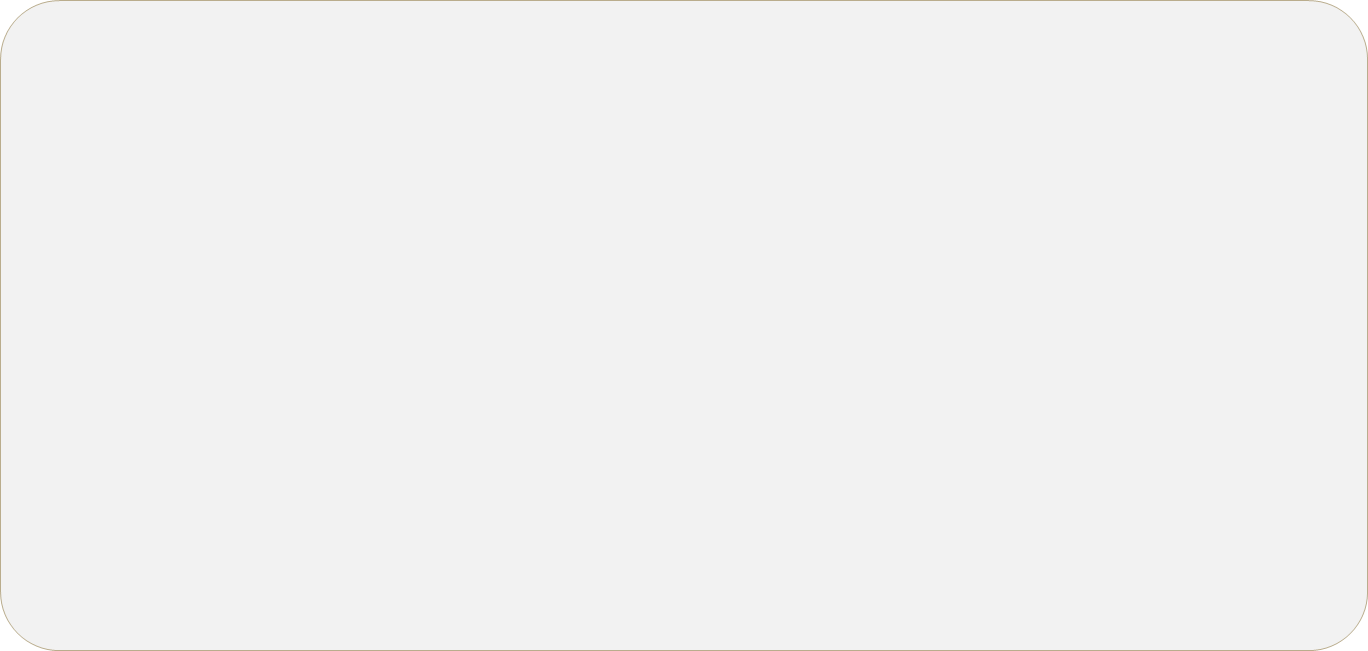 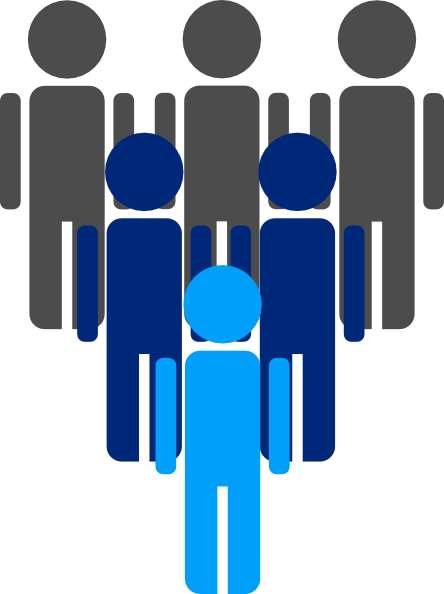 44
إرشادات وموجهات تحديد حجم العينة المقصودة
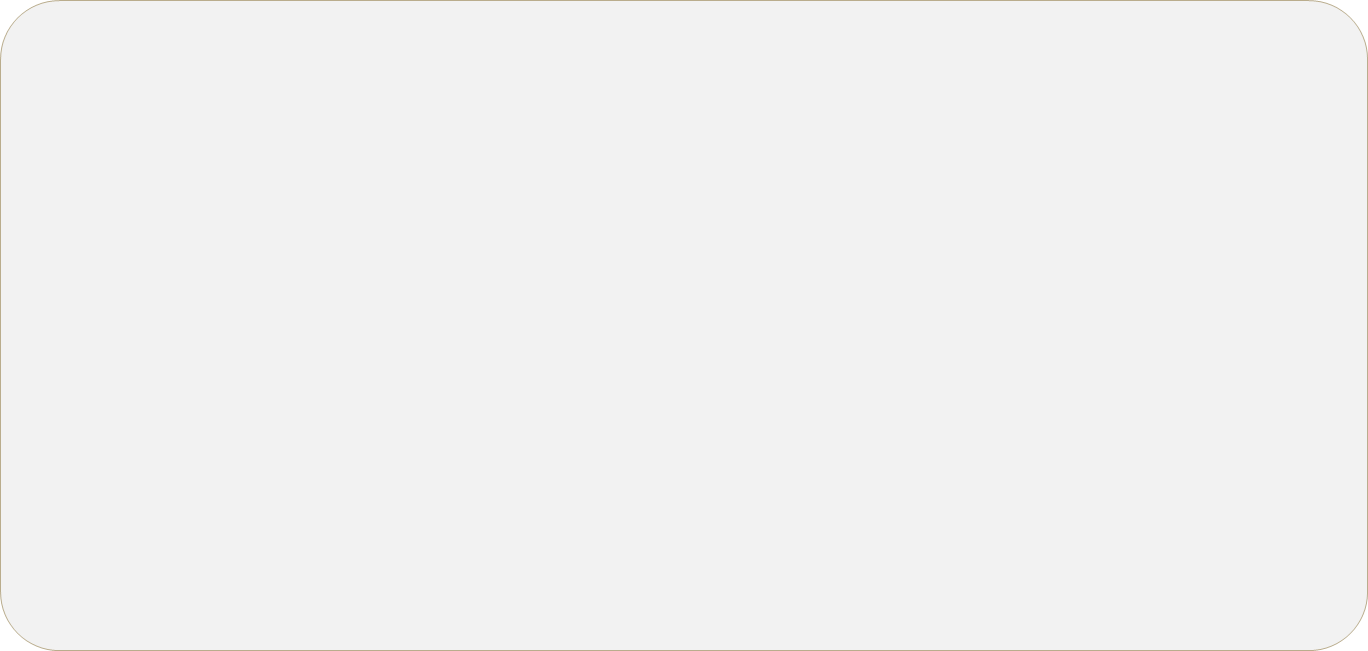 هدف الدراسة : يكون محدداً مهماً لحجم العينة التي تشتق منها المعلومات الوافية ، فبعض من بحوث دراسة الحالة ، مثلاً ، قد لا يحتاج إلا إلى حالة واحدة .

2. محور الدراسة : فالدراسات التي يكون محورها المشاهدة الميدانية تعتمد على المدى الزمني ، بينما تعتمد دراسة المقابلة على أشخاص يتم إختيارهم في ضوء سهولة الوصول إليهم .

3. إستراتيجية جمع البيانات الميدانية : يكون على مستوى الملاحظة أو المقابلة .فقد يكون حجم العينة صغير ولكن الباحث يحتاج الى ان يعود باستمرار الى الموقع .
45
إرشادات وموجهات تحديد حجم العينة المقصودة
4. مدى توافر مقدمي المعلومات ، بعض الحالات تكون نادرة وصعبة بينما تكون حالات أخرى سهلة نسبياً .

5. الزيادة اللاحقة في حجم المعلومات . وهل اضافة المزيد من المعلومات او العودة الى الميدان يؤديان الى اية افكار جديدة ام انها تكرار لما تم التوصل اليه.

6. وحدة التحليل المستخدمة تحدد حجم العينة ، فوحدة التحليل التي تستخدم موظفين في دوائر واقسام تتطلب عدد اكبر من الموظفين في دراسة ما من وحدة التحليل إذا كانت مديرا عاما مثلا  .
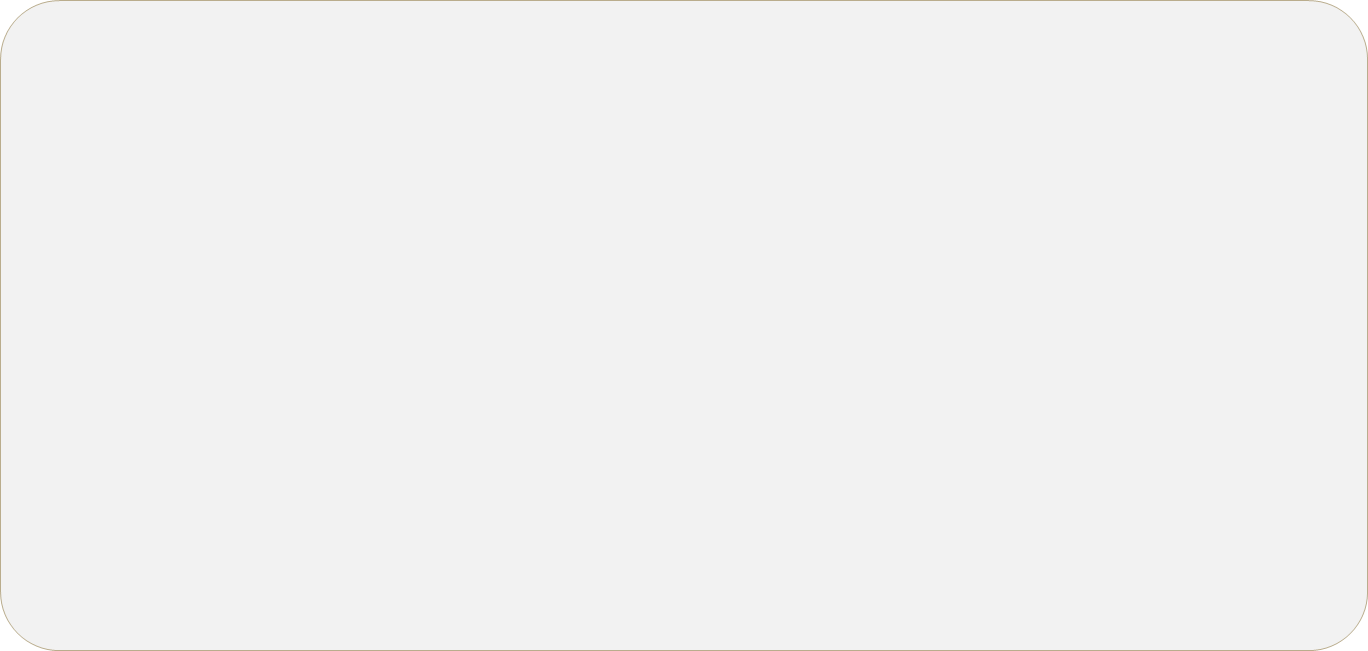 46
تم بحمد الله
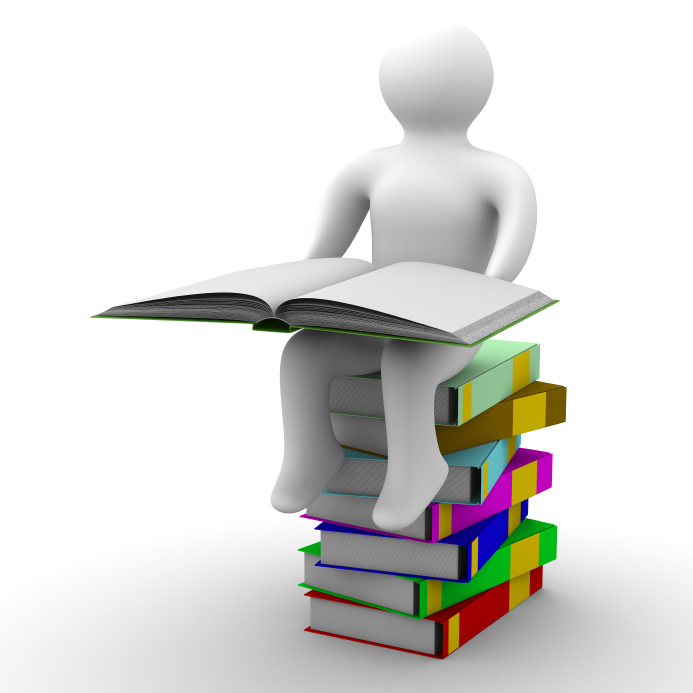 47